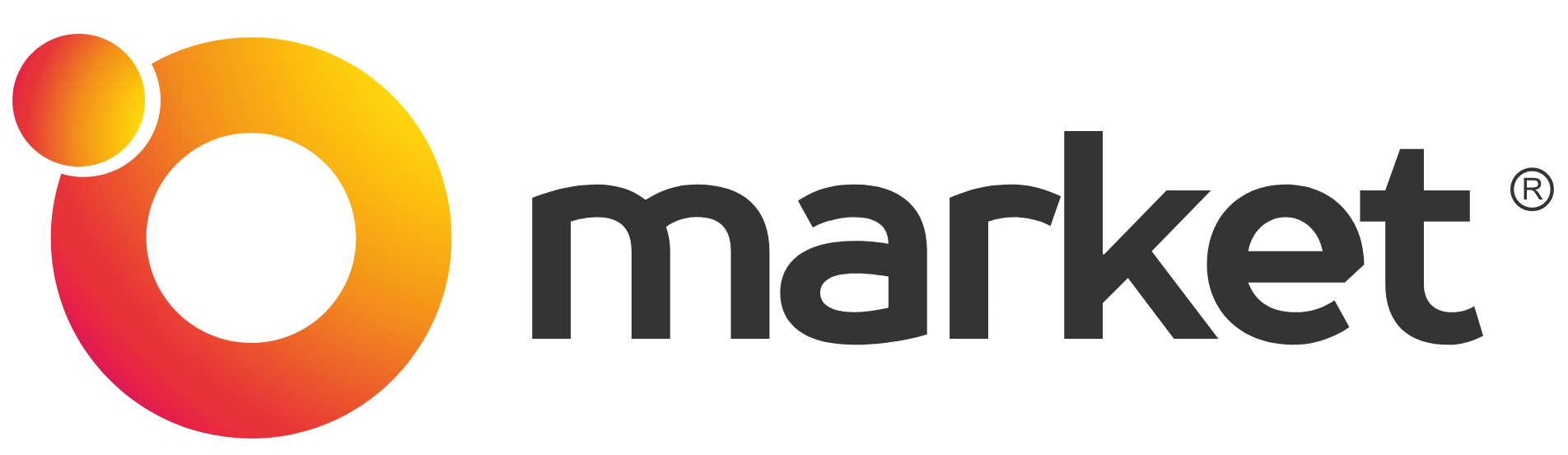 ОСНОВНЫЕ ВОПРОСЫ ПО РАБОТЕ НА ПОРТАЛЕ OMARKET.KZ
Айсулу Аманбаева
Аналитик портала Omarket.kz
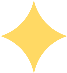 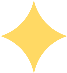 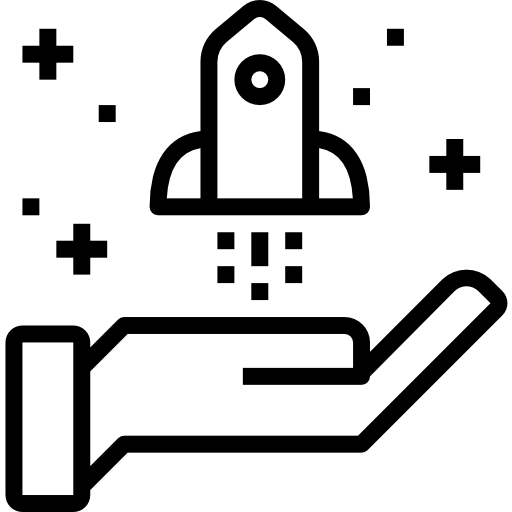 ДАТА ЗАПУСКА ПОРТАЛА OMARKET.KZ:
1 июня 2020 года
{                            }
П.378 Правил: «..... Государственные закупки способом из одного источника путем прямого заключения договора по основанию, предусмотренному подпунктом 42) пункта 3 статьи 39 Закона осуществляются из электронного каталога товаров.
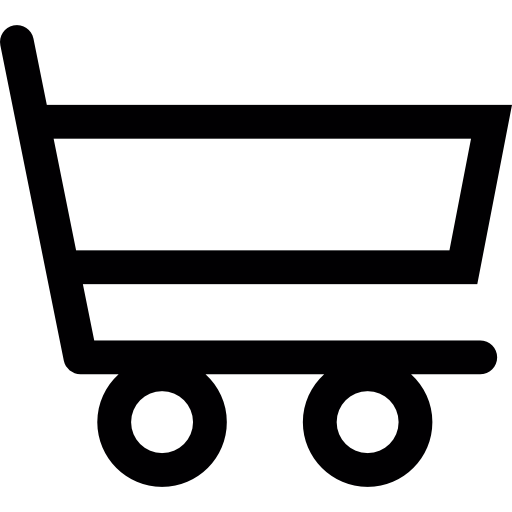 Закуп товаров до 100 МРП
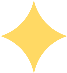 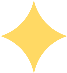 С МОМЕНТА ЗАПУСКА
21129
ЗАРЕГИСТРИРОВАННЫЕ ОРГАНИЗАЦИИ
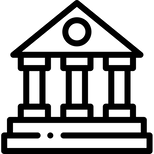 14513 ОРГАНИЗАЦИИ
Заказчики
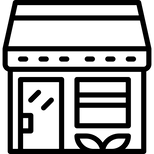 6616 КОМПАНИИ
Поставщики
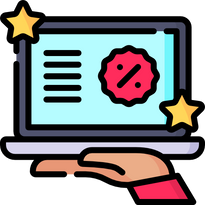 27 КАТЕГОРИЙ
320 ПОДКАТЕГОРИИ
КАТАЛОГ ТОВАРОВ
OMARKET.KZ
БОЛЕЕ 177 ТЫСЯЧ   ТОВАРОВ
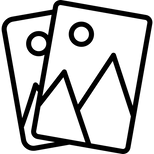 Качественные фотографии
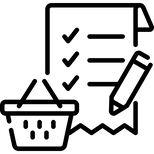 Полные характеристики
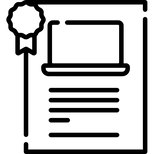 Подробное описание
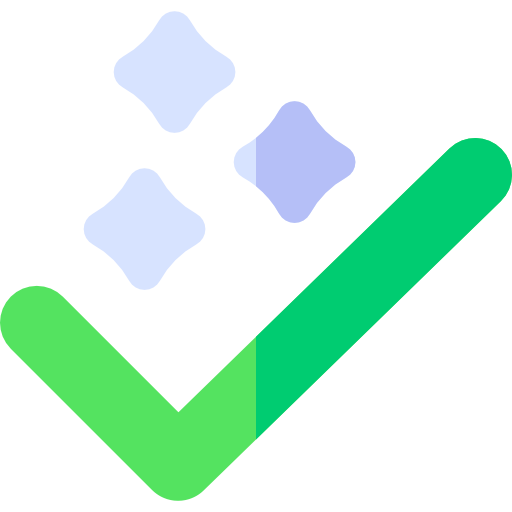 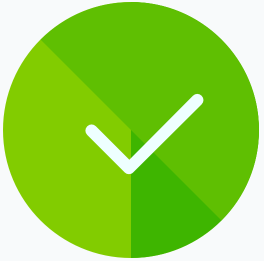 Идентификация товаров через таможню
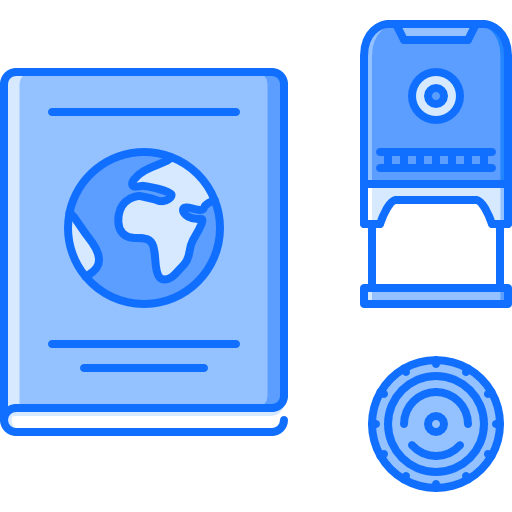 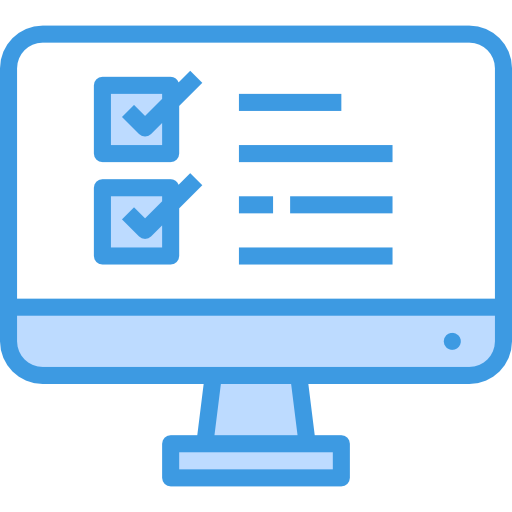 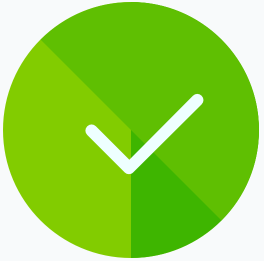 Учет товаров в торговле (ЭСФ)
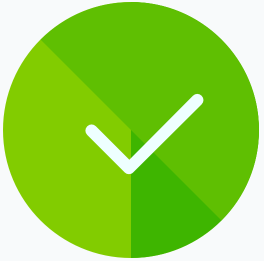 Прослеживание товаров через ИС МФ
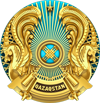 Цели проекта для Министерства финансов РК
Сокращение доли одного источника
Экономия бюджетных средств
18,7%
~1 млн. лотов
~40 млрд. тг
2,5%
Закупки товаров до 100 МРП
Условная экономия 
на 2019-2020 г.
Условная экономия 
с  момента запуска портала Omarket.kz
Формирование базы данных электронных 
паспортов товаров
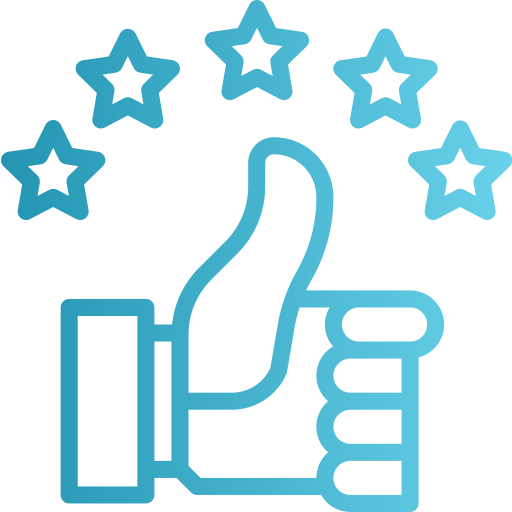 предоставление лучших условий  конечному покупателю
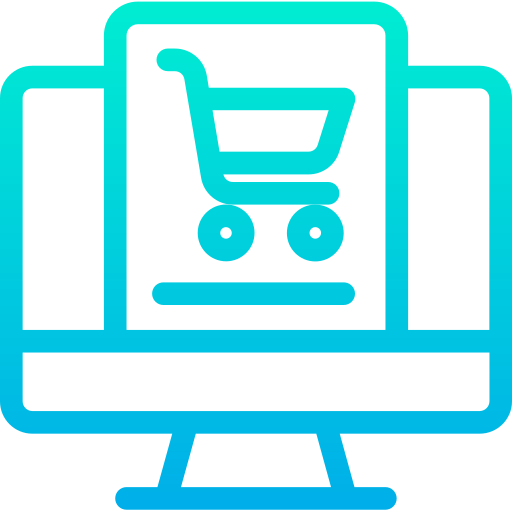 Развитие сервисов Электронной коммерции для бизнеса ( B2b)
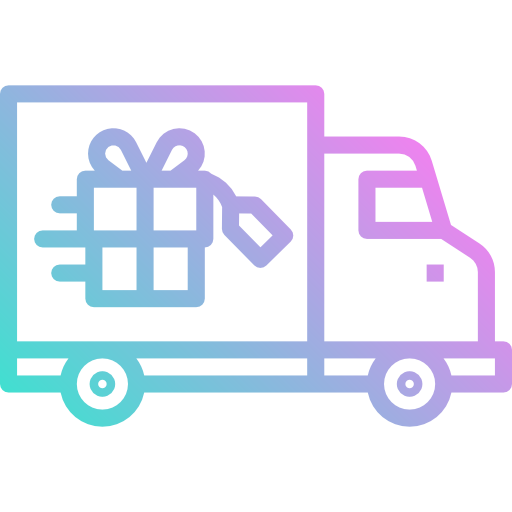 Расширение географии доставки
Цели проекта для Omarket.kz
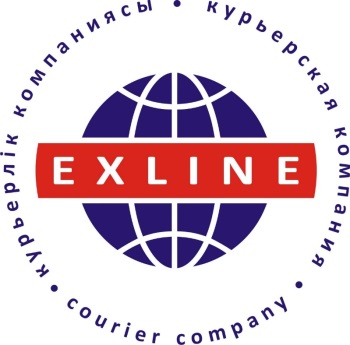 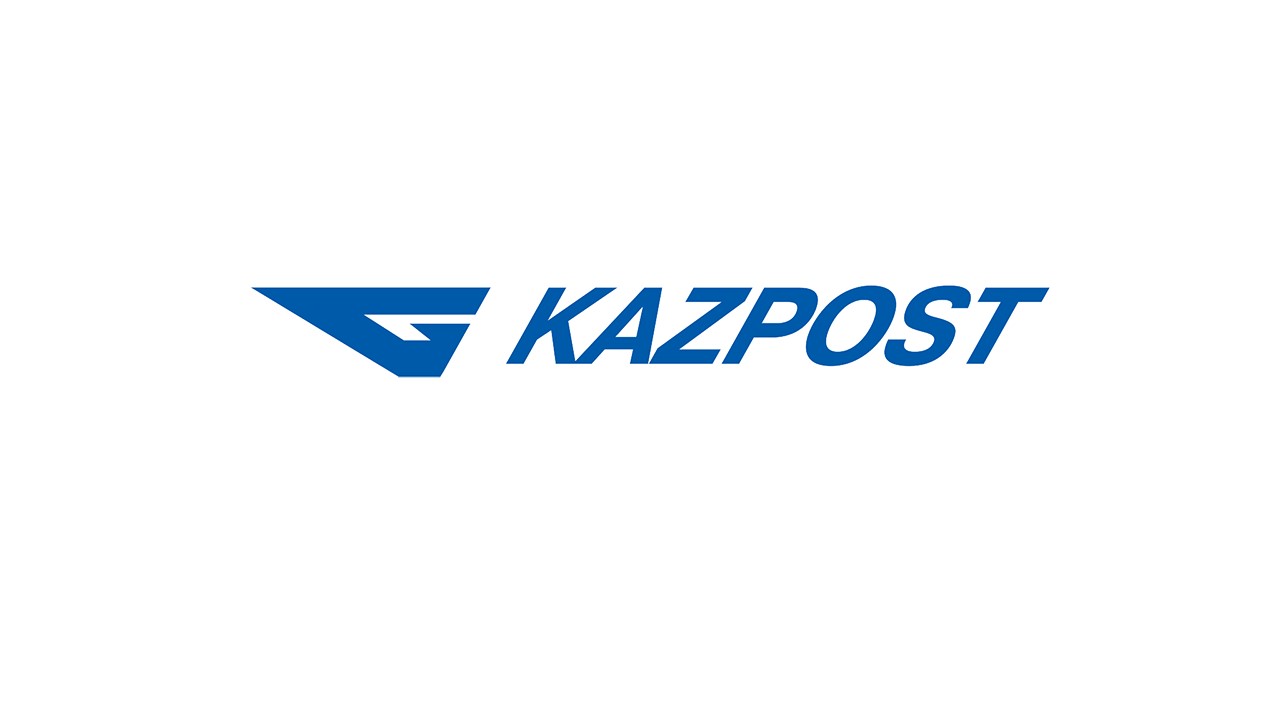 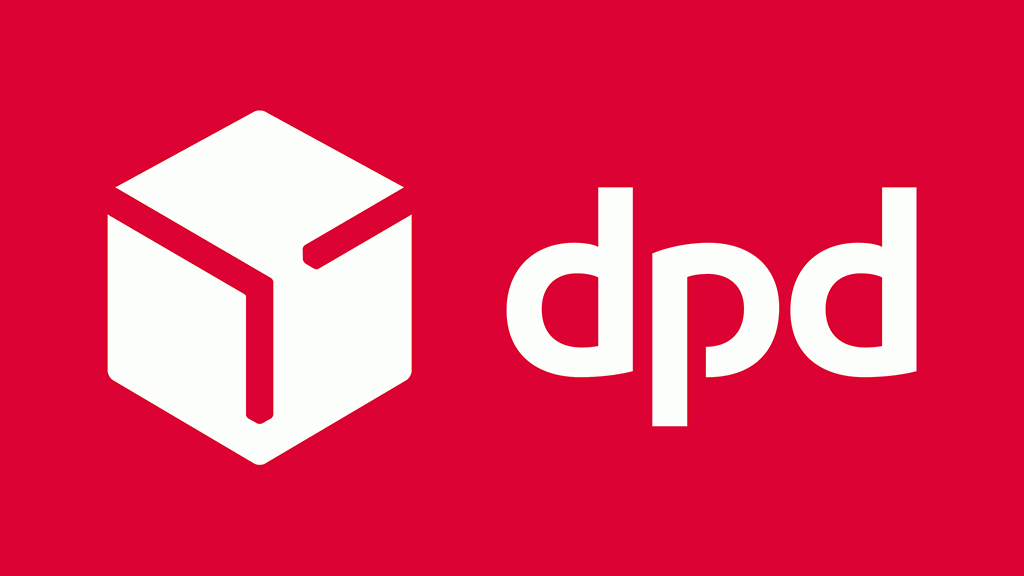 Доставка OMarket
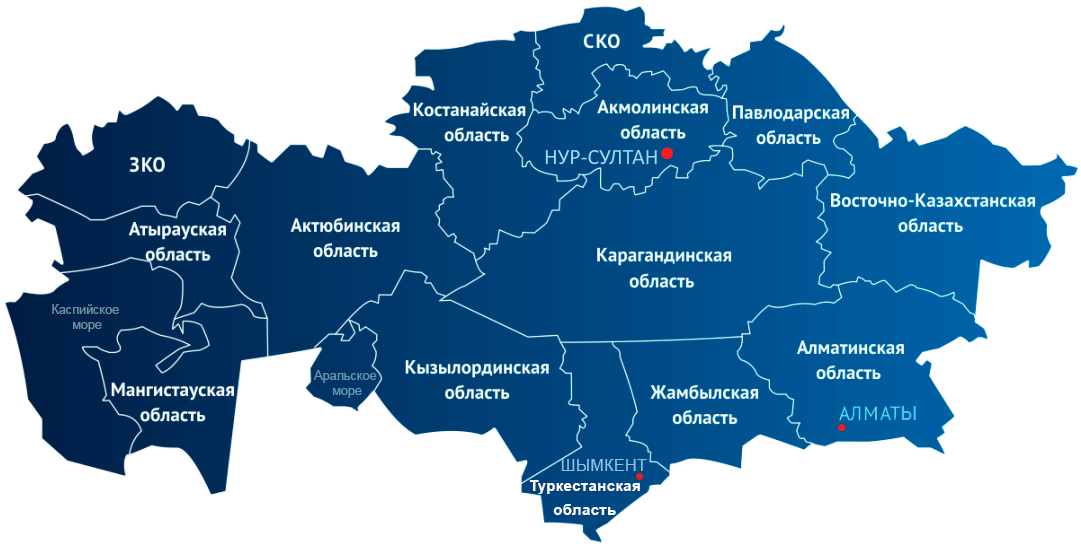 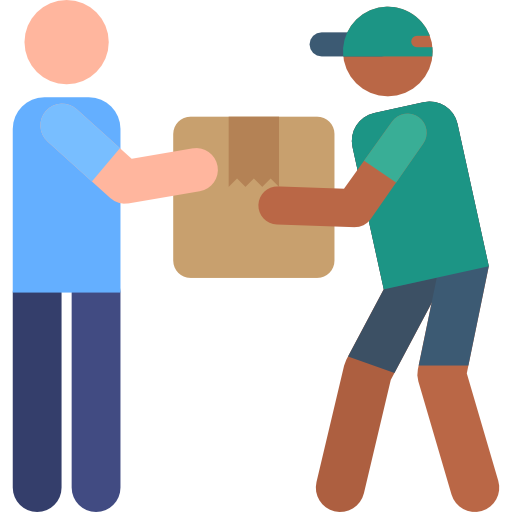 Забор груза из  более 20 городов РК
Доставка в 3300+
населенных
пунктов
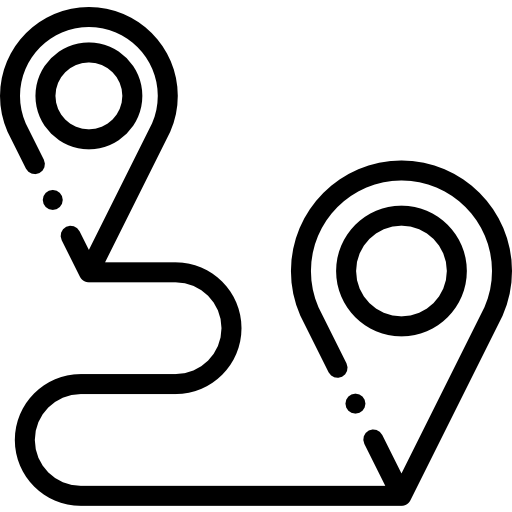 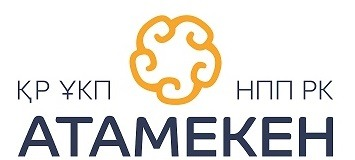 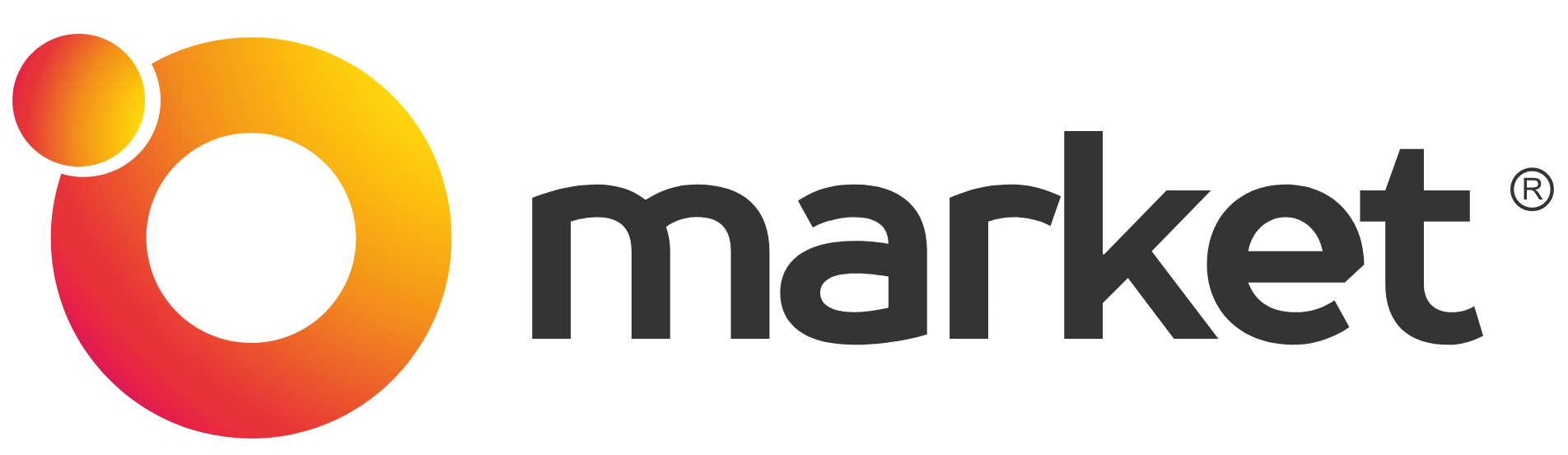 ПОДДЕРЖКА ОТЕЧЕСТВЕННЫХ ТОВАРОПРОИЗВОДИТЕЛЕЙ
СТ-KZ И ИНДУСТРИАЛЬНЫЙ 
СЕРТИФИКАТ
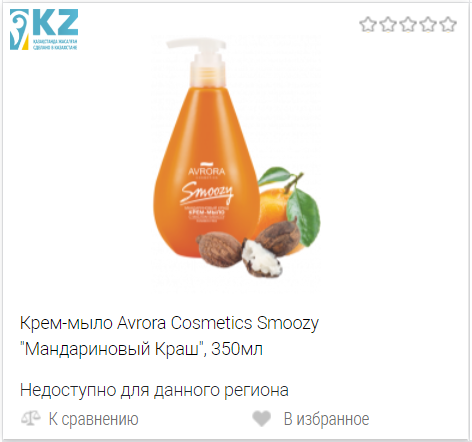 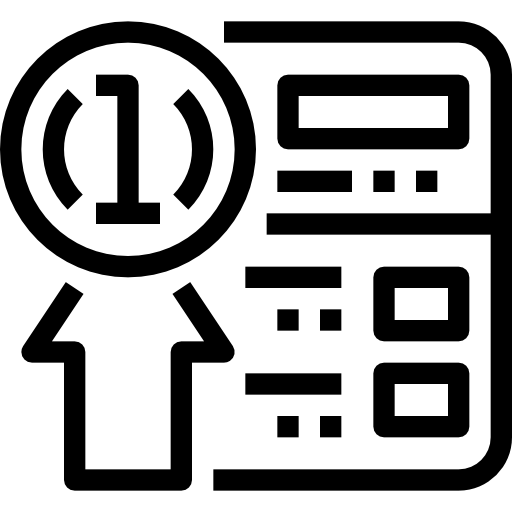 Вывод товаров ОТП первым
результатом, при поиске
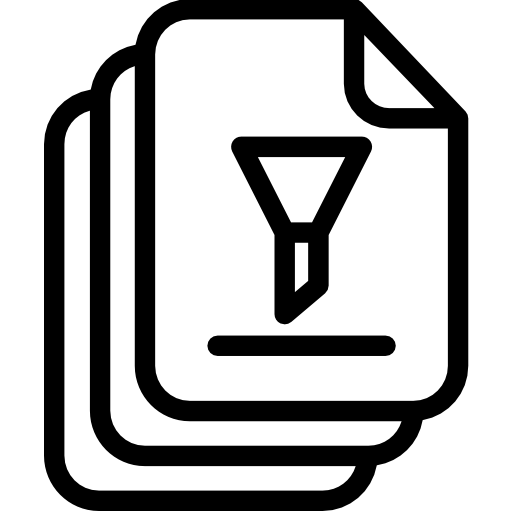 Фильтр для поиска отечественных
товаров
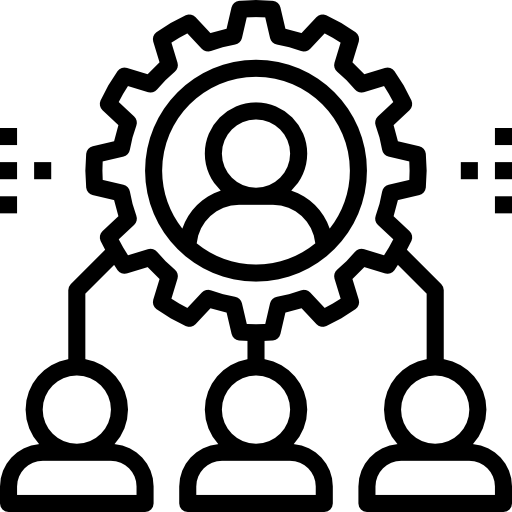 Производители управляют 
дилерской сетью
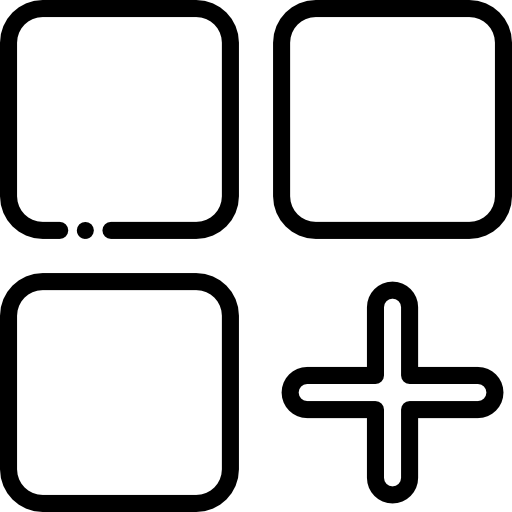 4. Подтверждение заказа (наличие и условия поставки) 
СМС оповещение о заказе
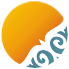 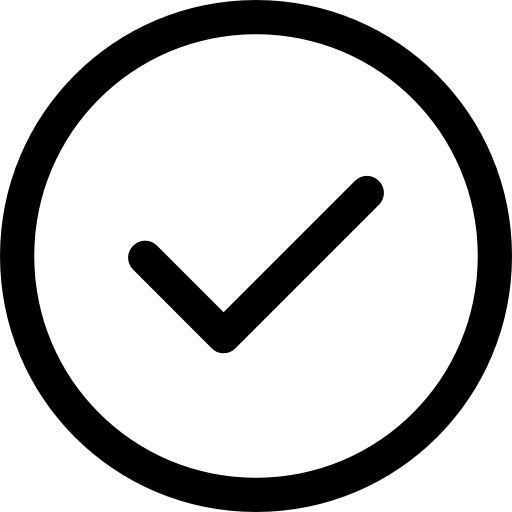 1. Ввод планов (КТРУ товары)
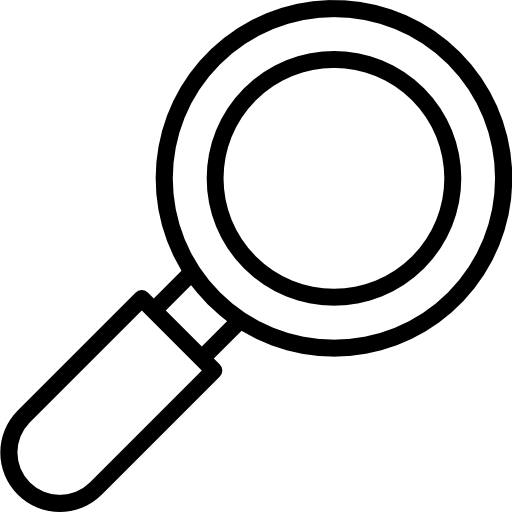 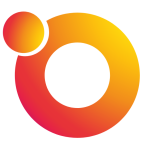 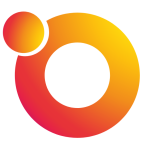 2. Поиск товара
АИИС ЭГЗ
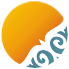 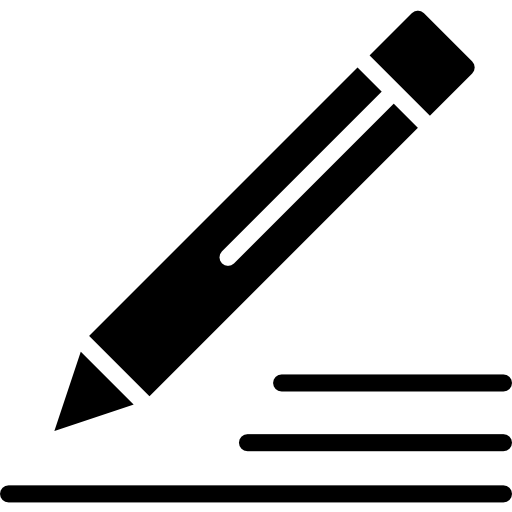 3. Выбор товара и оформление заказа
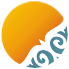 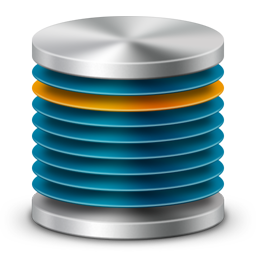 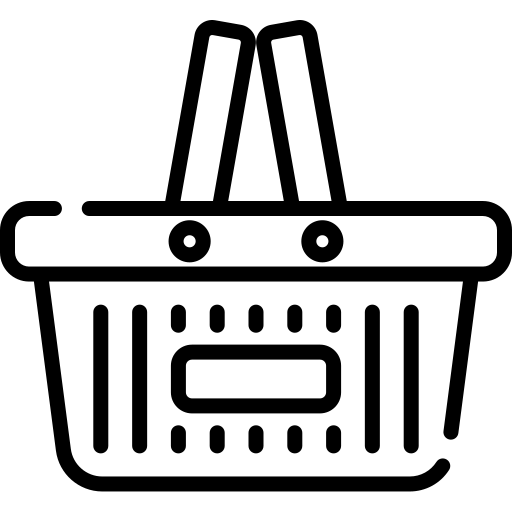 8. Подписание договора
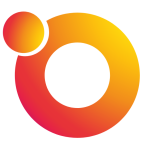 9. Отправка товара 
(доставка транспортной компанией -трекинг)
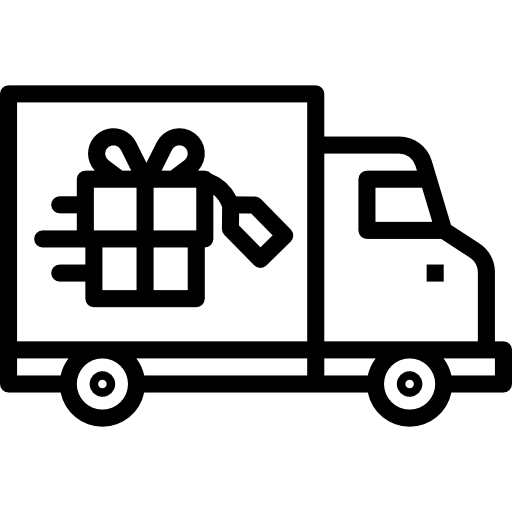 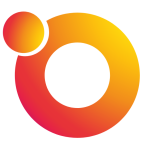 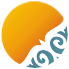 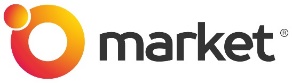 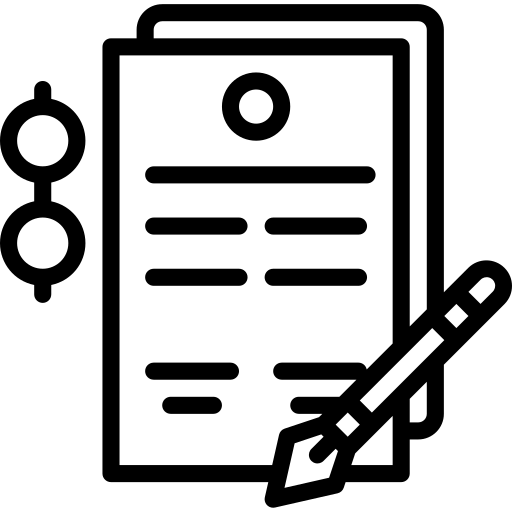 7. Формирование договора
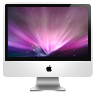 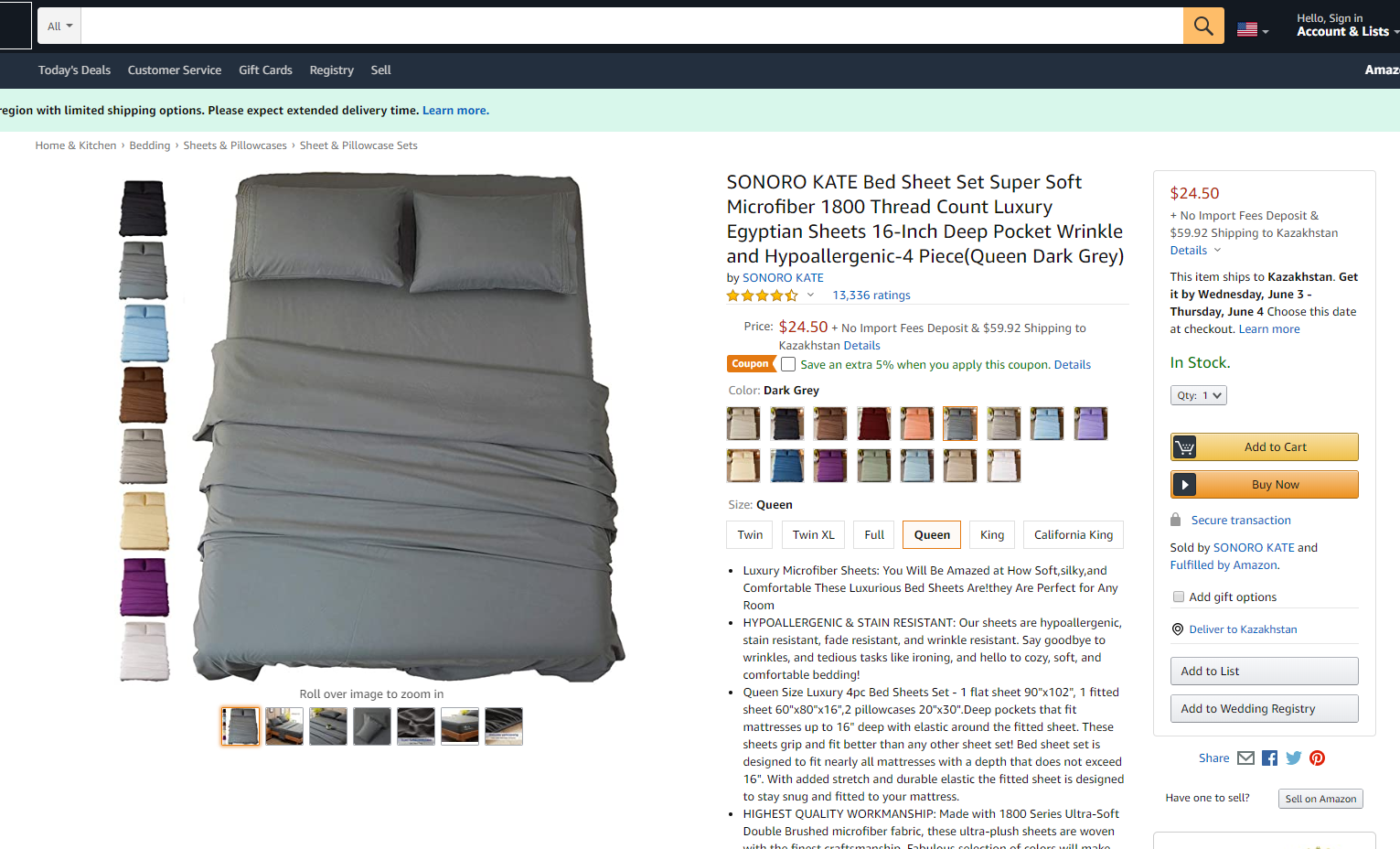 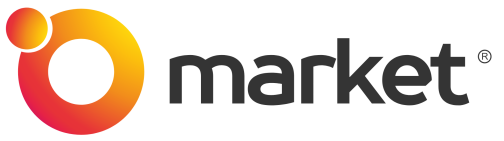 10.Скан накладной (возврат накладной)
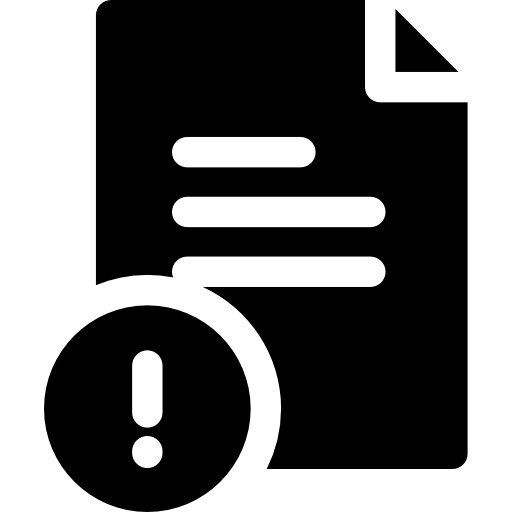 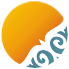 11. Выставление акта
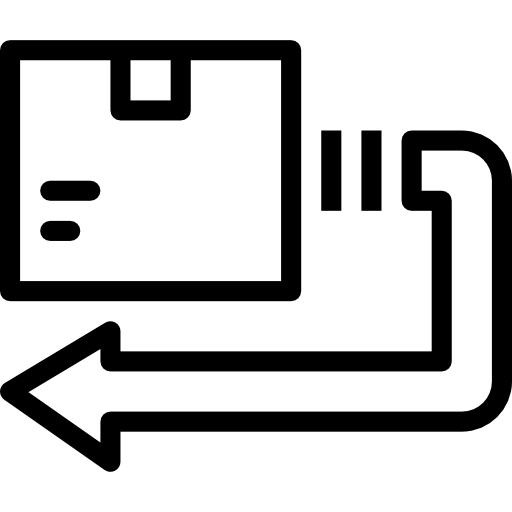 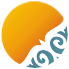 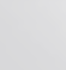 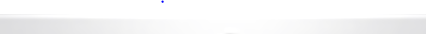 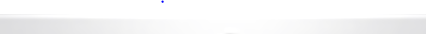 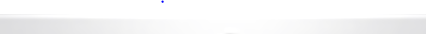 6.Отправка информации о заказе с действующими предложениями в ЭГЗ (для отчета об одном источнике)
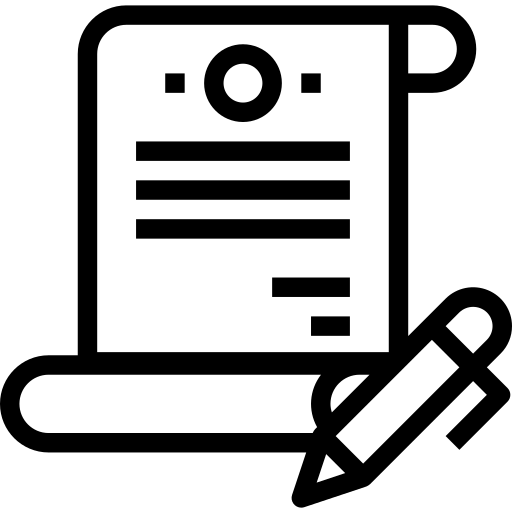 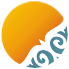 12. Подписание акта
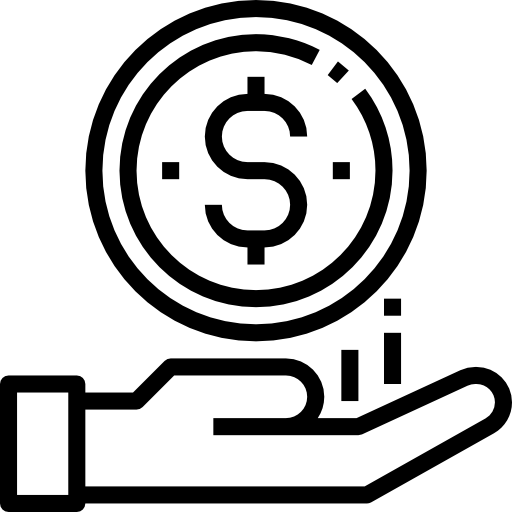 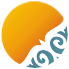 13.Оплата
ПРОЦЕСС РАБОТЫ НА OMARKET.KZ
ЗАКАЗЧИК
ПОСТАВЩИК
5. Резервирование товара
Автоматический поиск наименьшей цены с учетом доставки, направление заказа поставщику;
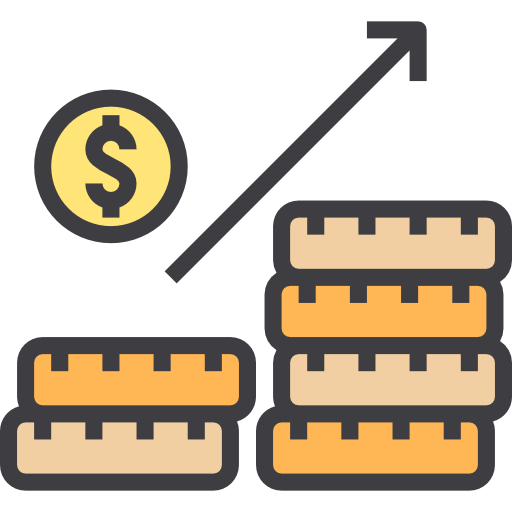 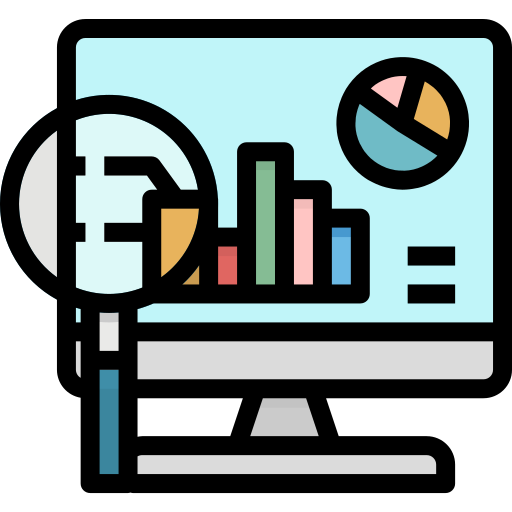 Увеличение объёмов продаж на прозрачной площадке
Аналитика по часто закупаемым товарам
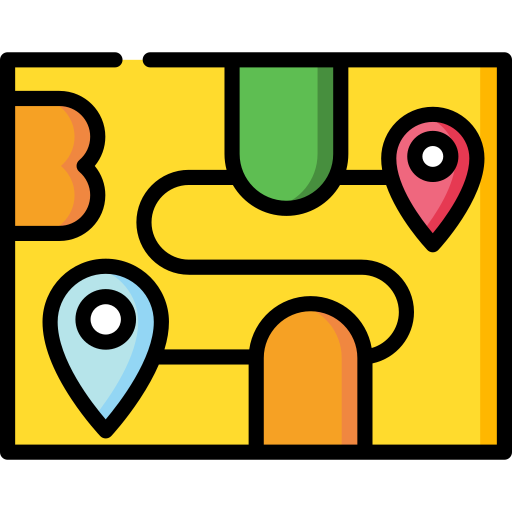 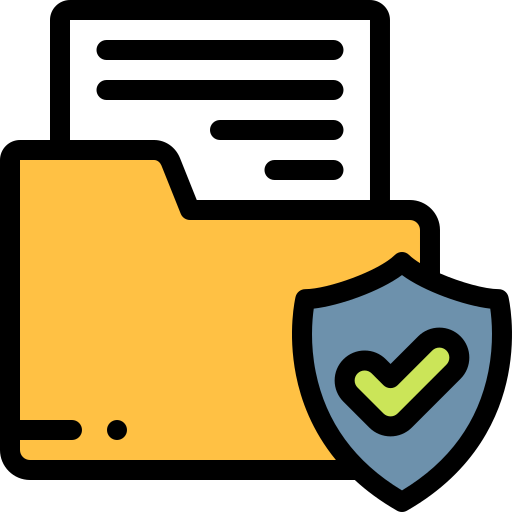 Расширение географии доставки(в села)
Формирование типовых тех.спецификаций
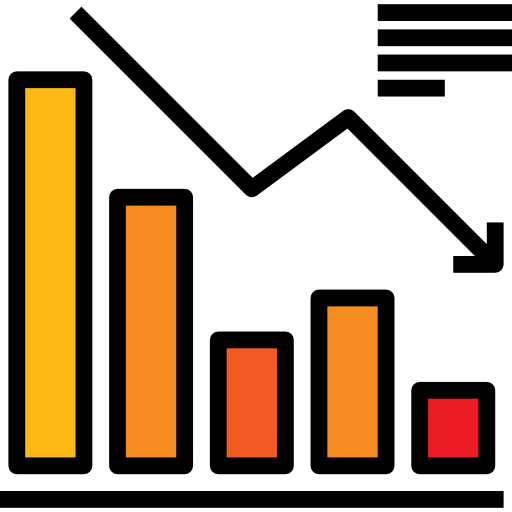 Снижение кредитных ставок
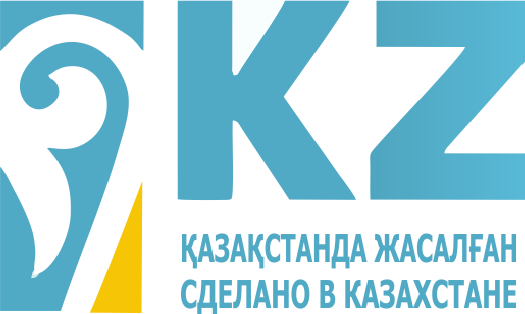 Поддержка Отечественных Товаропроизводителей
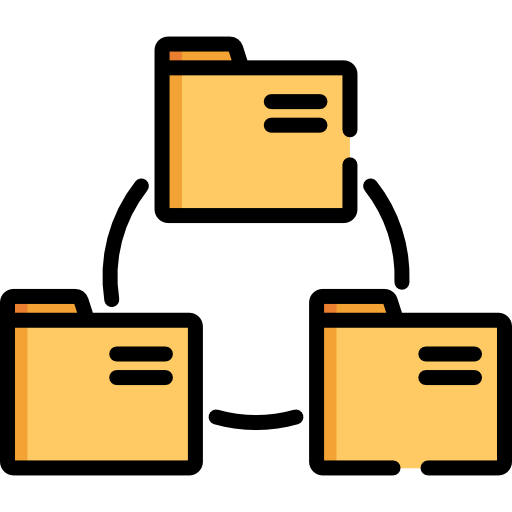 Электронный документооборот
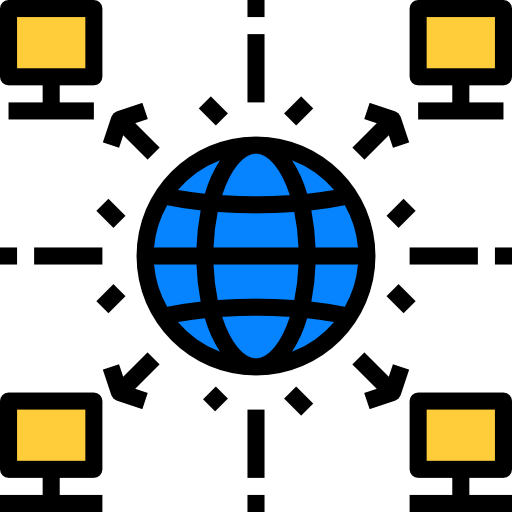 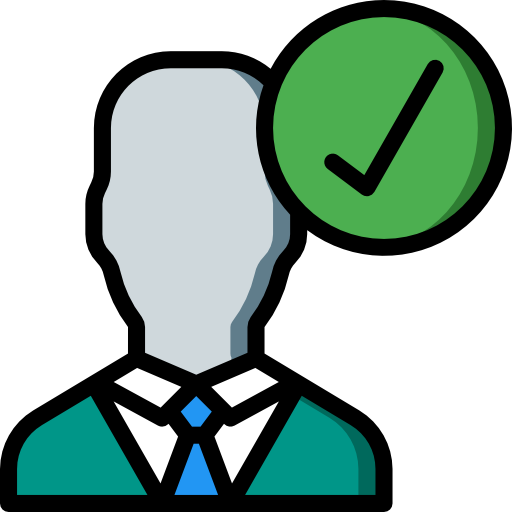 Обеспечение связи нац.классификаторов
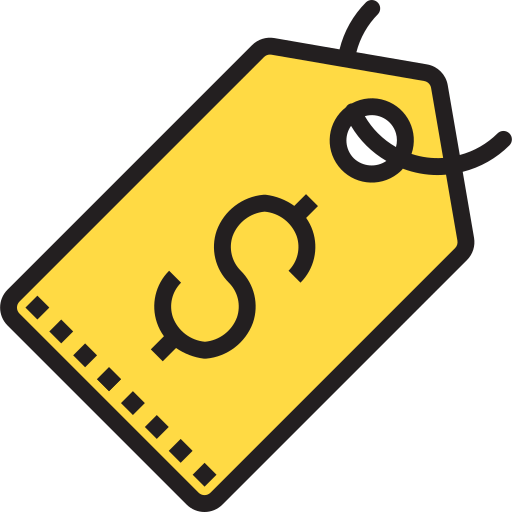 Информации о благонадежности
 контрагентов
Актуальные цены для планирования бюджетных средств
Преимущества использования Омаркет
Для государства:
Для бизнеса: